আজকের পাঠে সবাইকে ধন্যবাদ
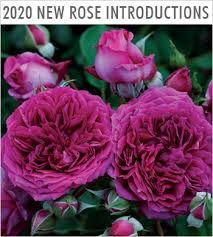 শিক্ষকের পরিচয়
মোহাম্মদ দাউদ শরিফ 
 সিনিয়র শিক্ষক 
 রতন পুর হাজি ছৈয়দের রহমান স্মৃতি উচ্চ বিদ্যালয়  ।
 ফেনি সদর ফেনি ।
সুরা  আত  তীন
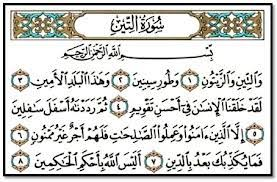 শিখন ফল
সুরা আত তীন মুখস্ত বলতে পারবে । 
 এ সুরার সানে নুযুল বলতে পারবে । 
এই সুরার শিক্ষা  বলতে পারবে ।
সরল অর্থ
১ । শপথ আঞ্জির ও যায়তুনের
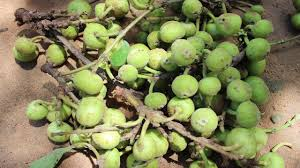 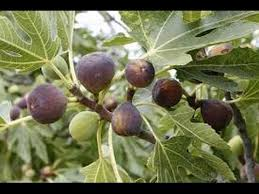 ২। আর শপথ সিনাই প্রান্ত্র তুর পবতের ।
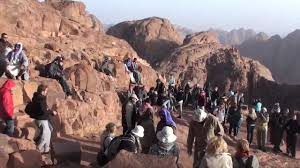 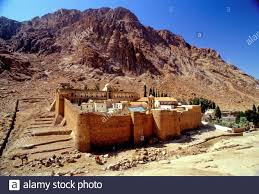 ৩।এবং শপথ এই নগরীর (মক্কা নগর)
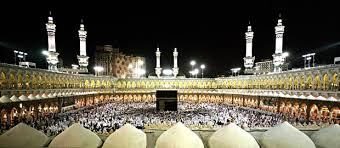 ৪। নিশ্চয় আমি মানুষ কে তৈরি করেছি সুন্দর তম  গঠনে ।
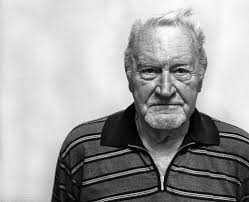 ৫। এতপর আমি তাকে নামিয়ে দিয়েছি সবনিম্নে
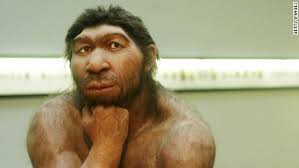 ৬। কিন্তু তারা ব্যতিত ,যারা ঈ মান এনেছে ও সৎ কম করেছে  , তাদের জন্য তো রয়েছে অশেষ পুরষ্কার ।
৭। সুতরাং (হে মানুষ ) কিসে তোমাকে বিচার দিবস সম্পকে অবিশাসি করে ?
৮। আল্লাহ কি বিচারক গনের মধ্যে শ্রেষ্ট বিচারক নন ?
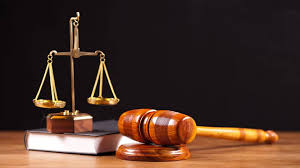 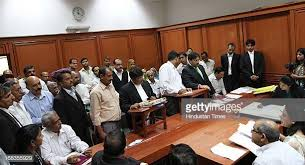 মুল্যায়ন
তীন অথ কি ? 
 সিনাই পবত কোথায় ? 
শ্রেষ্টতম বিচারিক কে?
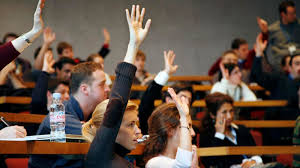 বাডির কাজ
এই সুরায় কি কি নিয়ামতের কথা স্মরন করিয়ে দেয় ব্যাখ্যা কর।
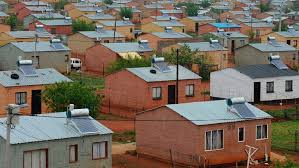 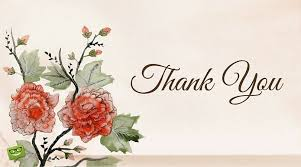 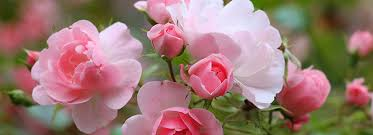